Thứ Năm ngày 13 tháng 3 năm 2025
TIẾNG VIỆT
 Luyện từ và câu: Trạng ngữ
Chỉ ra các thành phần câu trong câu sau:
Nửa tiếng đồng hồ sau, chị Thao chui vào hang.
1. Tìm thông tin phù hợp với bộ phận câu in đậm
2. Tìm câu hỏi phù hợp với bộ phận in đậm
Ở đâu ?
Bao giờ?
THẢO LUẬN NHÓM
Vì sao?
Để làm gì?
Bằng gì?
2. Tìm câu hỏi phù hợp với bộ phận in đậm
Trạng ngữ là một thành phần phụ của câu, bổ sung cho câu những thông tin sau:
Thời gian diễn ra sự việc (trả lời câu hỏi Khi nào?, Bao giờ?).
Địa điểm diễn ra sự việc (trả lời câu hỏi Ở đâu?).
Nguyên nhân của sự việc (trả lời câu hỏi Vì sao?). 
Mục đích của hoạt động (trả lời câu hỏi Để làm gì?). 
Phương tiện thực hiện hoạt động (trả lời câu hỏi Bằng gì?).
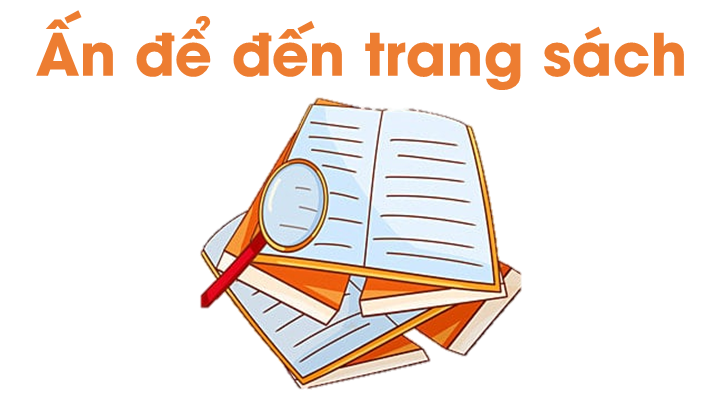 1. Tìm trạng ngữ trong các câu
a) Tháng 12 năm 1075, Lý Thường Kiệt đem quân phá tan ba thành trì của địch. Vì bị mất lương thảo và vũ khí tích trữ ở đó, hơn một năm sau, nhà Tổng mỗi cử Quách Quỳ chỉ huy đại quân tràn vào Đại Việt.
Danh tướng Lý Thường Kiệt
b) Trên dòng sông mênh mông, những chiếc xuống với lá cờ mỗi lúc mỗi gần nhau, đổ về bến chợ.
Theo NGUYỄN QUANG SÁNG
2. Đặt câu nói về hoạt động ở trường em, trong câu có trạng ngữ
Chọn một nội dung để viết: viết về hoạt động đền ơn đáp nghĩa hoặc hoạt động kỉ niệm Ngày thành lập Quân đội nhân dân Việt Nam ở trường em.
Viết 1 câu theo nội dung đã chọn, trong câu có trạng ngữ.
Chỉ ra trạng ngữ trong câu mới viết.
Bài làm tham khảo
Nhân ngày kỉ niệm Ngày thành lập Quân đội nhân dân Việt Nam, trường em tổ chức hoạt động đền ơn đáp nghĩa. 
Trạng ngữ: Nhân ngày kỉ niệm Ngày thành lập Quân đội nhân dân Việt Nam.
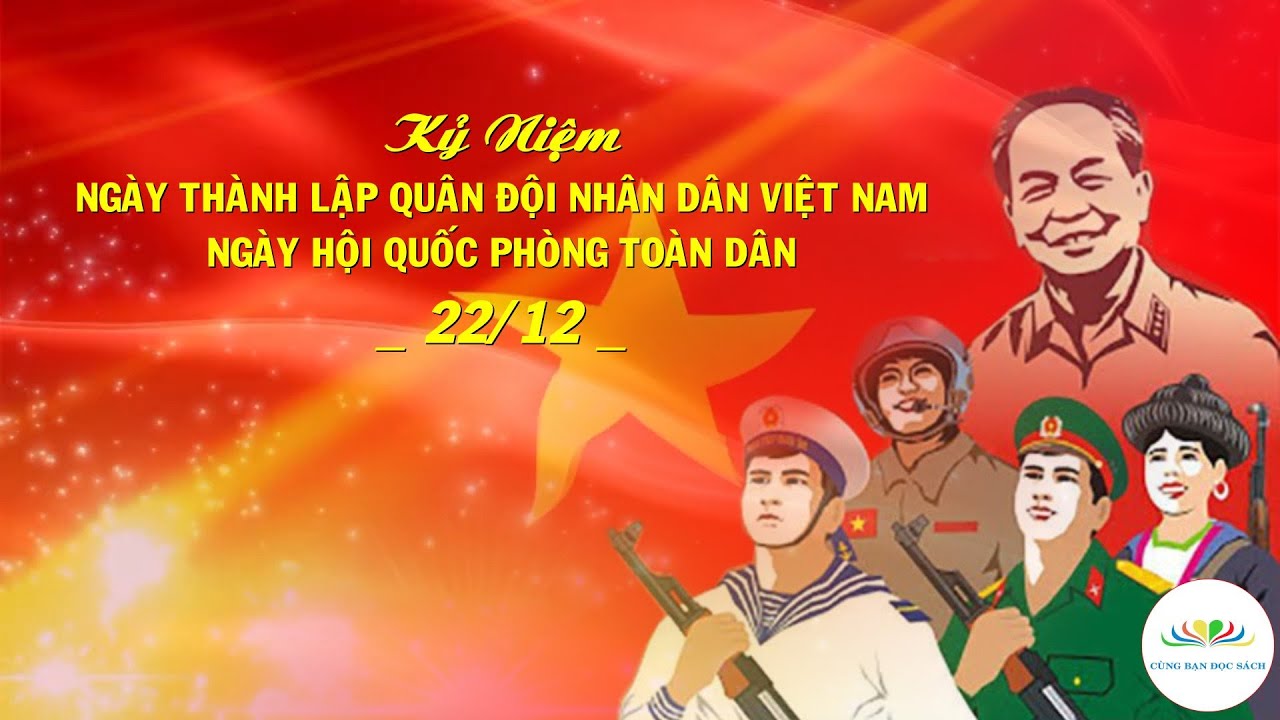 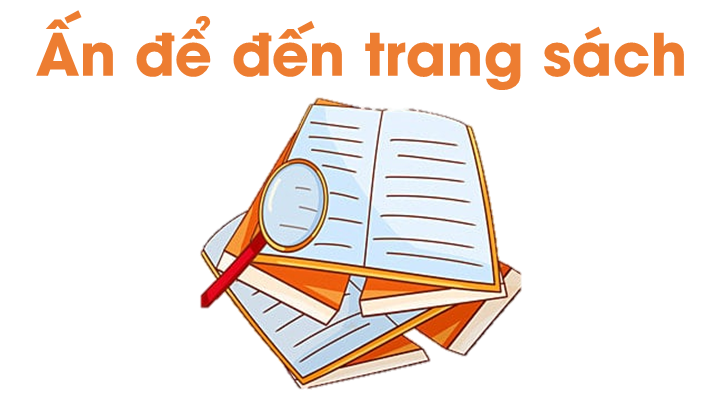 Hoàn thành bài tập về trạng ngữ
Chuẩn bị:
Bài viết 2: 
Luyện tập tả con vật